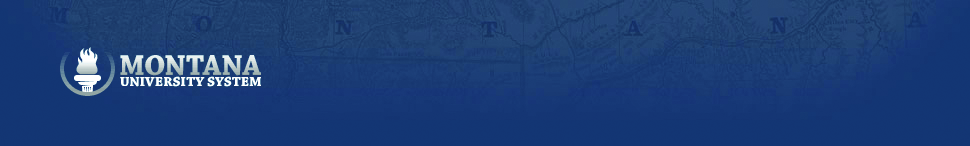 Veterans Success Initiative
Report to the Board of Regents
September 18, 2013
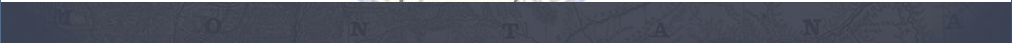 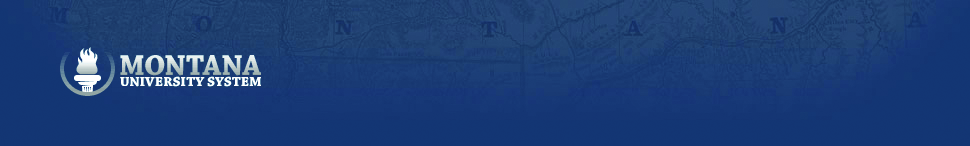 Veterans Success Initiative
Description: 
Ensure that the MUS continues to excel as a veterans friendly system by providing the services and instruction needed for today’s veterans to complete college. 
Received $1M one-time only funding for the 2015 biennium for veterans space and services
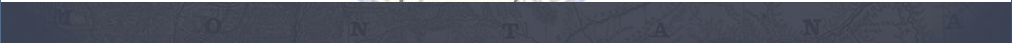 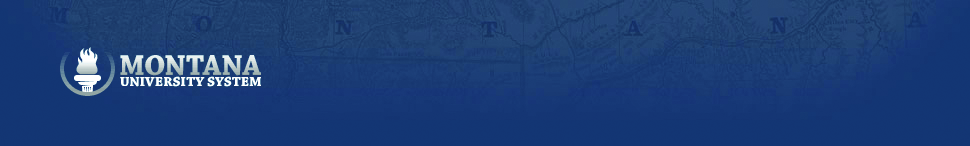 Space and Services Funding
Specific items to be funded: 
Ensure dedicated space for veterans is available on all campuses 
Veterans oriented academic and student services, advising, peer mentoring, counseling, and health/mental health services 
Financial literacy education and outreach activities to engage veterans on campus 
 System-wide veterans website/portal to provide information on veterans benefits and opportunities, admissions and college planning , transfer of military training/courses 
Enrollment and student success tracking 
Entire amount allocated to campuses for direct impact
Developed MUS Veterans Information Website/Portal
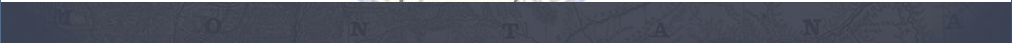 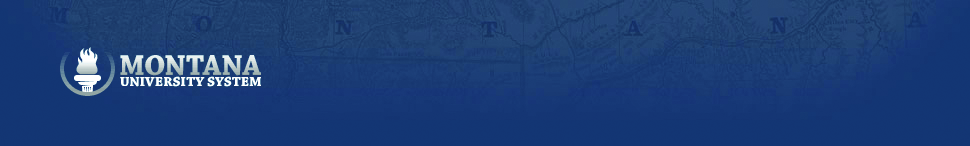 Measures
Service levels across the system will be increased to meet the unique challenges veterans face with engaging and succeeding in higher education
Enrollment (total # of veterans enrolled each year)
Retention Rates (% returning for 2nd year of enrollment)
Completions (# veterans receiving degrees and certificates)
Workforce Placement (% of veterans receiving degrees and certificates that find) employment in Montana within one year following graduation)
 Report to the Board at a future meeting
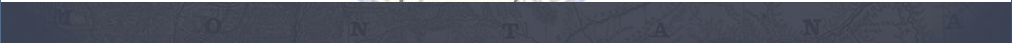 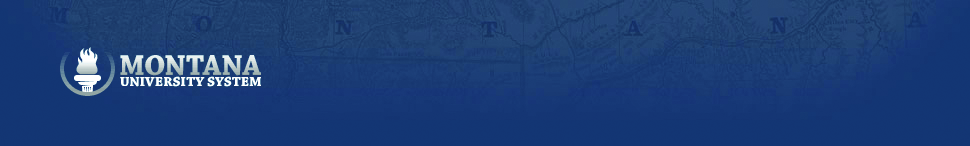 Process
Best Practices from Veterans Taskforce
Campuses completed Gap Analysis
Allocation/RFP Process to ensure space and services were addressed
Allocation amounts based on number of veterans enrolled at a campus and veteran population who could potentially become students in the area served by the campus
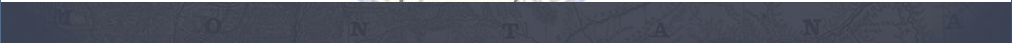 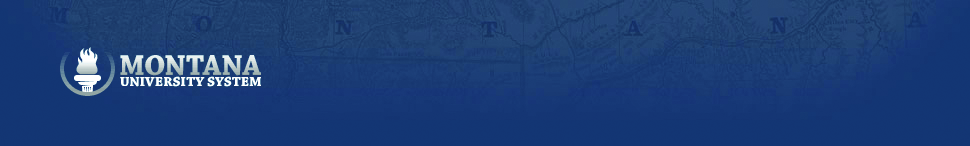 Allocations
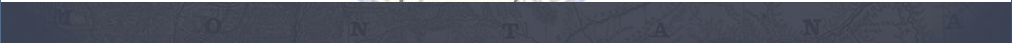 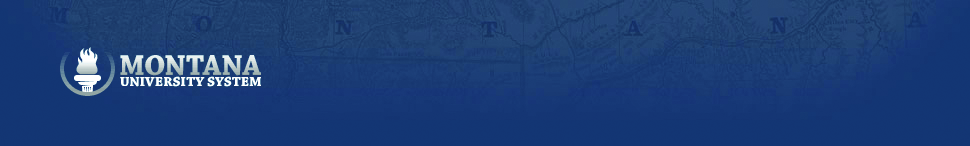 MUS Veterans Website
One-stop shop for veterans to access information
Benefits available
Services available at campuses
Transfer of credits
Online learning options
Links to individual campus veterans websites
Campus veterans websites being upgraded as part of the initiative
Promotion of website in collaboration with Governor’s Office
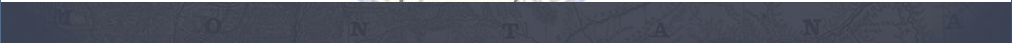 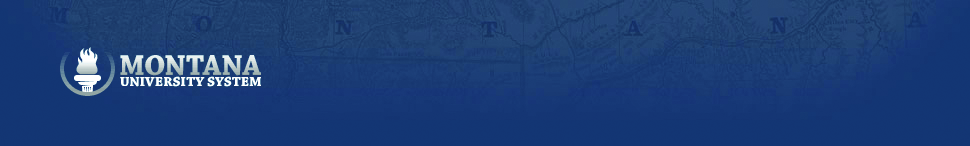 MUS Veterans Website
http://files.safmt.org/vet/index.html
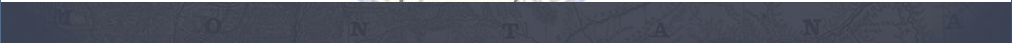 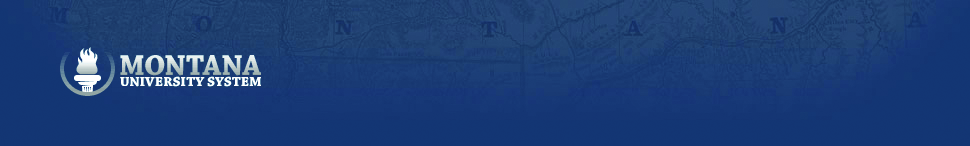 Questions?
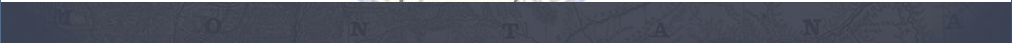